3 dages kursus for oplæringsvejledere på Pædagogisk Assistent uddannelsen
Læring, didaktik og anerkendelse
Forventninger til vejlederen ifølge Fælles-udvalget for Erhvervsrettede Velfærdsuddannelser (FEVU)
30-10-2022
Vejlederens ansvar ifølge det faglige udvalg FEVU
At tilrettelægge oplæringen som et læringsforløb, herunder
at afklare egne, institutionens og elevens forventninger til oplæringsperioden
samarbejde med ledelse og kollegaer om at skabe et læringsmiljø for eleven

At vejlede i konkrete læringssituationer og fremme elevens refleksionskompetencer, herunder
at støtte eleven i her-og nu- problematikker
at kunne bidrage til elevens refleksion før, under og efter handling
30-10-2022
Vejlederens ansvar ifølge det faglige udvalg FEVU
At hjælpe eleven med at koble praksis sammen med teori, herunder
at hjælpe eleven med at se en sammenhæng mellem den konkrete hverdag, oplæringsstedets metoder, værdier og pædagogiske standpunkt med den teori eleven er blevet præsenteret for på skolen
at vejlede eleven om oplæringen i forhold til opfyldelsen af oplæringsmålene

At støtte eleven som lærende, herunder
at have blik for individuelle behov (møde eleven der hvor han/hun er)
at hjælpe eleven ind i det kollegiale fællesskab
at støtte eleven i særligt krævende læringssituationer
30-10-2022
Hvad vil det sige at være i læring?

“enhver proces, der hos levende organismer fører til en varig kapacitetsændring, som ikke kun skyldes glemsel, biologisk modning eller aldring”.          
                                          Knud Illeris
Læring
30-10-2022
Vejen til læring
30-10-2022
Læringskultur
Rita og Ken Dunn, Knud Illeris mfl.
30-10-2022
Vilkår for læring i skoleperioderJan Bisgaard, Inge Lerbech, Dorthe Thanning – Praktikkens didaktik
Det er fagmålene for de forskellige fag der er styrende for indholdet
Der tages udgangspunkt i teorier der beskriver faget og giver begreber til et fagsprog
Eleven er ikke midt i en opgave med et barn eller en borger, hvor der er handletvang i situationen
Eleven kan beskæftige sig med idealer og gøre det i en længere periode
Der er ingen risiko ved at forholde sig kritisk til regler og procedurer
Der er ingen risiko ved at udvikle og afprøve nye ideer
Læringen bygger på teorier og modeller med mulighed for at afprøve alternative metoder
Eleven kan tage afsæt i de erfaringer han/hun har med fra praksis til at forstå teorier og metoder om praksis
I skolefællesskabet er der fokus på samvær og læring
30-10-2022
Vilkår for læring i oplæringen
Det er arbejdsopgaven, der er styrende for, hvilke af oplæringsmålene, der kan arbejdes med
Der arbejdes med autentiske opgaver med børn og borgere, hvor der er handletvang
Der er risiko for barnet eller borgeren, hvis eleven begår en fejl
Eleven lærer ved at gøre og være
Eleven kan bruge teorier og metoder lært i skolerummet til at forstå og forklare praksis
Der er mulighed for at øve sig og opnå rutine
Eleven har mulighed for at se og efterligne den dygtige fagudøvers handlinger
Der er mulighed for at arbejde selvstændigt med arbejdsopgaverne
Eleven indgår i et arbejdsfællesskab og bidrager herved til kerneopgaven
Ved at være med i et arbejdsfællesskab er der mulighed for at udvikle fagsprog og fagidentitet
30-10-2022
Opgave
30-10-2022
REFLEKSIONSSPØRGSMÅL 
Tænk tilbage på sidst, du lærte noget nyt. Hvilken viden fik du?
Hvilke færdigheder udviklede du på baggrund af din nye viden?
Måske din nye viden også ændrede på nogle af dine holdninger?
Oplevede du, at du ændrede din adfærd, da du fik ny viden?
Didaktik
ETYMOLOGI:
Ordet didaktik kommer af græsk didaktike ”undervisningskunst”, afledt af didaskein ”lære, belære, undervise”.
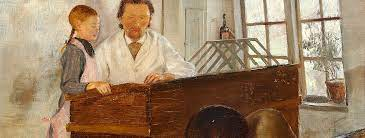 30-10-2022
Forventninger til eleven
Hvilke forventninger har du som vejleder til en PA elev i henholdsvis 1. eller 2. oplæring?

Fagligt
Personligt 
Socialt

Hvornår og hvordan vil du italesætte forventningerne til eleven?
Forventninger til eleven
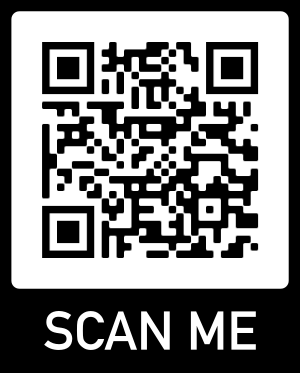 I skal arbejder med hvilke forventninger, I vil italesætte for eleverne, når de starter i oplæring.  

I skal skrive jeres forventninger ind i en padlet.

Det bliver til en bruttoliste, som I kan lade jer inspirere af.
30-10-2022
Planlægning af oplæringsforløbet
Hvad skal der være styr på inden eleven starter?

Arbejdsplan
Introduktionsforløb
Log in til relevant teknologi
Nøgler
Plan for hvornår eleven skal have vejledning
Forventninger til eleven
30-10-2022
Anerkendende tilgang Appreciative Inquiry (A.I.)
Anerkendelse betyder at få øje på det bedste i andre og verden omkring os, bekræfte styrker, succeser og potentialer, at opfange det, der skaber liv, og at forøge værdi.”

Anerkendelse handler om at tro fuldt og fast på, at alle handler på måder, der giver mening i deres særlige kontekst”

Anerkendelse handler om at se, lytte til og høre den anden”
30-10-2022
Anerkendende tilgang
Fra mangeltænkning til ressourcetænkning

Problemfokuserende tilgang:
Mangeltænkning, hvor der stilles skarpt på problemer, mangler og fejl

Anerkendende tilgang:
Ressourcetækning, hvor der stilles skarpt på ressourcer, værdier, ønsker og drømme
30-10-2022
Mød eleven, der hvor han eller hun er
30-10-2022